Муниципальное бюджетное общеобразовательное учреждение«Средняя общеобразовательная школа № 5» городской округ Реутов
КРАЕВЕДЧЕСКИЙ МУЗЕЙ«РУССКАЯ ИЗБА»

    
Руководитель музея учитель музыки Черненко Юлия Игоревна
Добро пожаловать в наш школьный музей «Русская изба».Дата создания музея – 1 октября 2007 года.Наш музей – это наша история, память, душа.Он оказывает влияние на формирование духовности и морали, чести и патриотизма.
Основные направления работы музея:1. Работа со школьным активом музея2. Исследовательская и проектная деятельность3. Экспозиционно-фондовая  работа4. Экскурсионная работа5. Методическая работа6. Информационная, рекламная и издательская деятельность7. Связь с общественностью8. Повышение квалификации9. Организационная работа
ВХОДИ С ВОСТОРГОМ В ИЗБУ,ТВОРИ МОЛЧАЛИВО МОЛЬБУ:«КАКИЕ ЖЕ ДЕДЫ – УМЕЛЬЦЫ,КАКИЕ ЖЕ БАБЫ – СИДЕЛИЦЫ!»
ОНИ ВЫШИВАЛИ, СТРОГАЛИ  И ТКАЛИ,УЮТ ДЛЯ СЕМЬИ СОЗДАВАЛИ!ЗДЕСЬ ВСЁ ТАК ЗНАКОМО –РОДНОЕ СОВСЕМ И БЛИЗКОЕ!ГОРДИСЬ ЖЕ СВОЕЮ СТРАНОЮ!
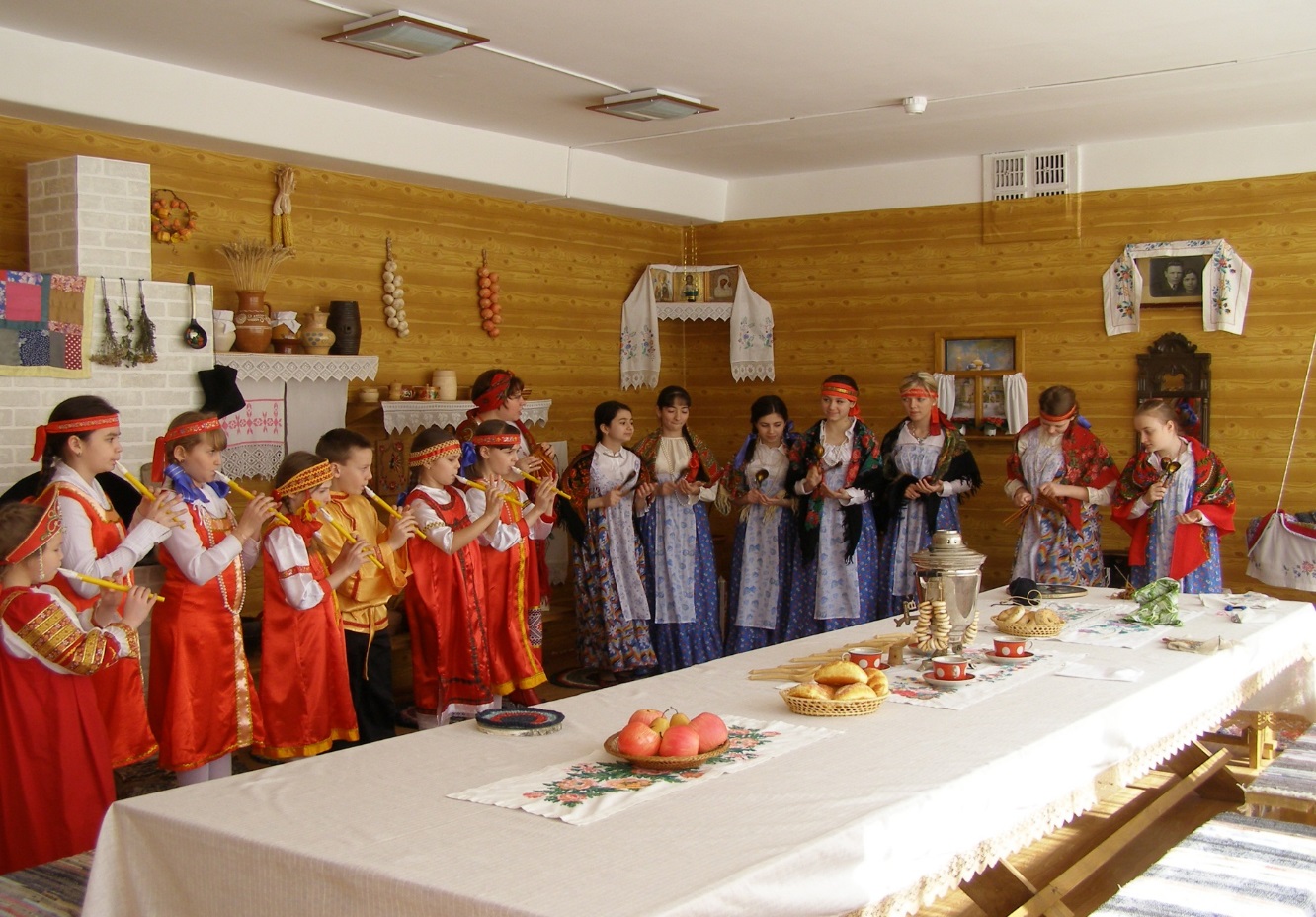 В  школьном музее «Русская изба»   сохранены старинные предметы русской национальной культуры и быта  и народные промыслы России.В состав основного музейного фонда входит
                                    343 предмета     из них: 
                                    212 предметов (быт)            в том числе 2 уникальных экспоната                   конца 19 века (прялка и зеркало)                       и 70 экспонатов начала 20 века                                      131 предмет
                                           (народные промыслы)
Зеркало                                   конец 19 века
Прялка                      конец 19 века
Народные промыслы России
Экспозиция «Русский крестьянский быт начала ХХ века»
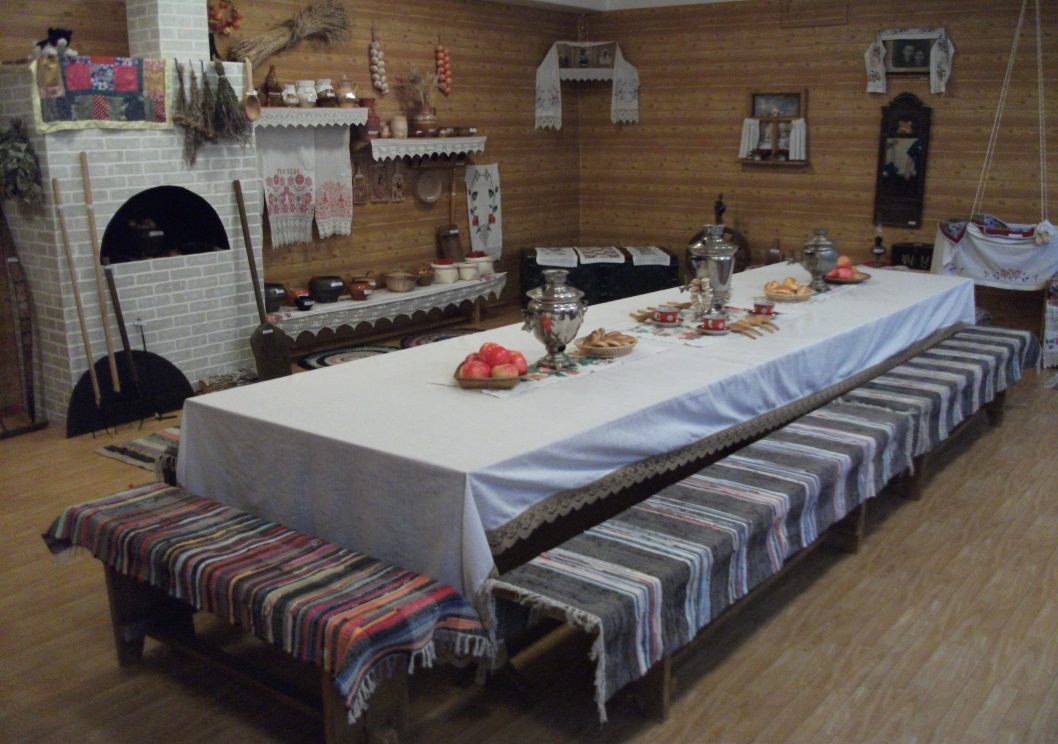 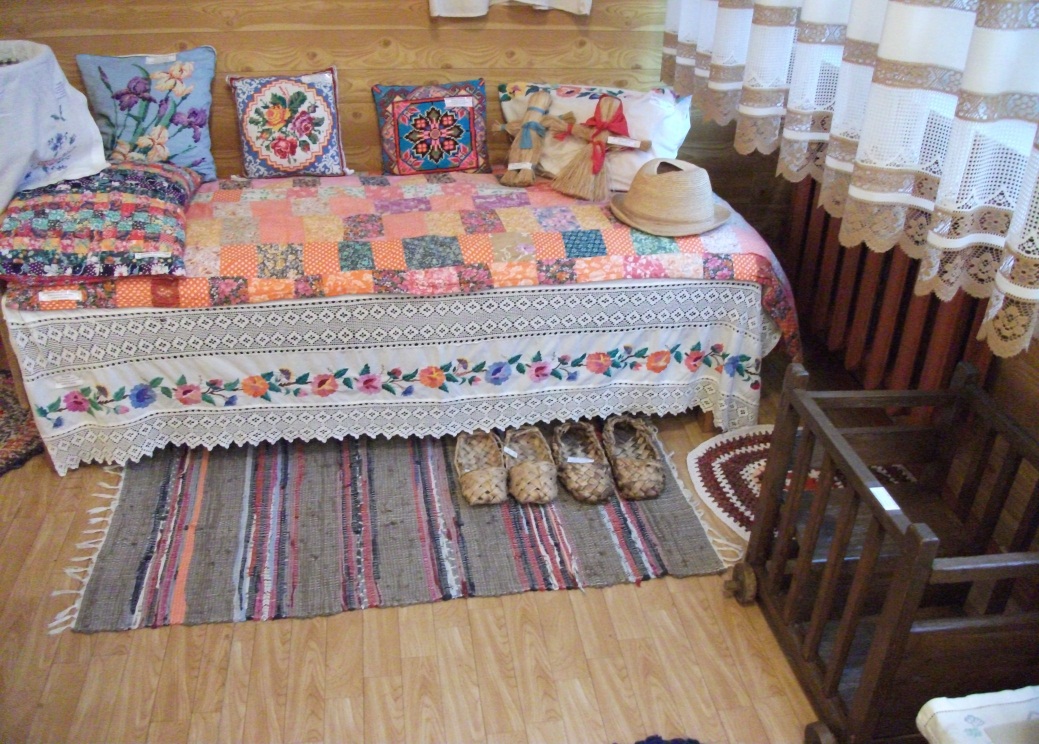 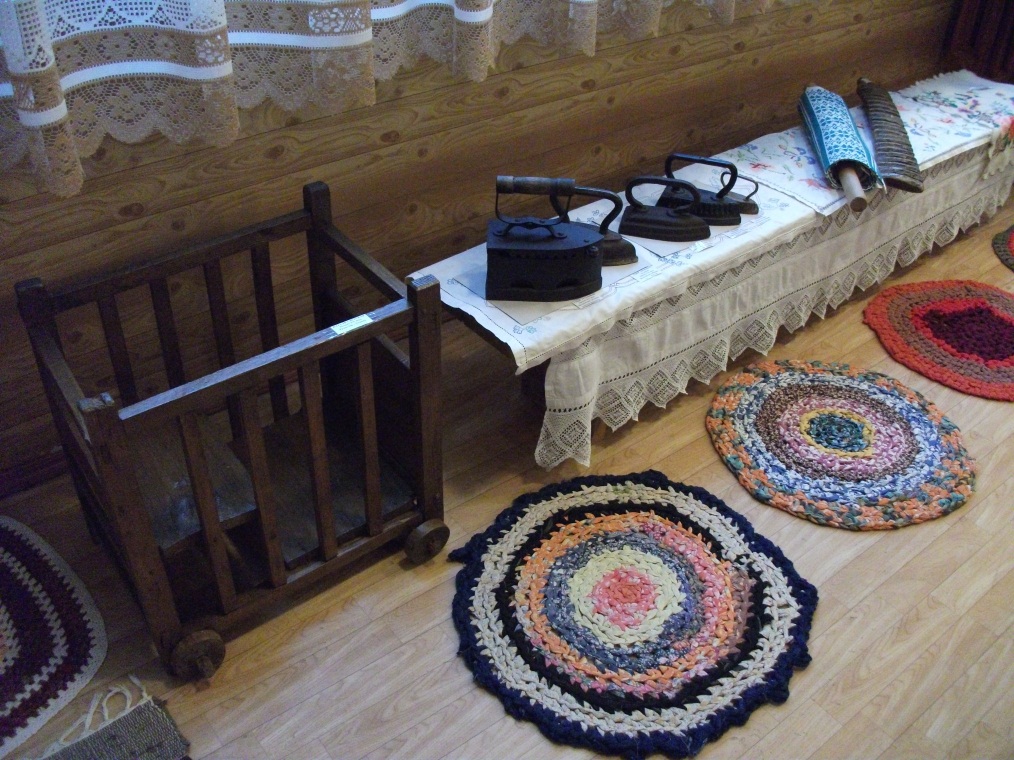 Экспозиция«Народные промыслы России»
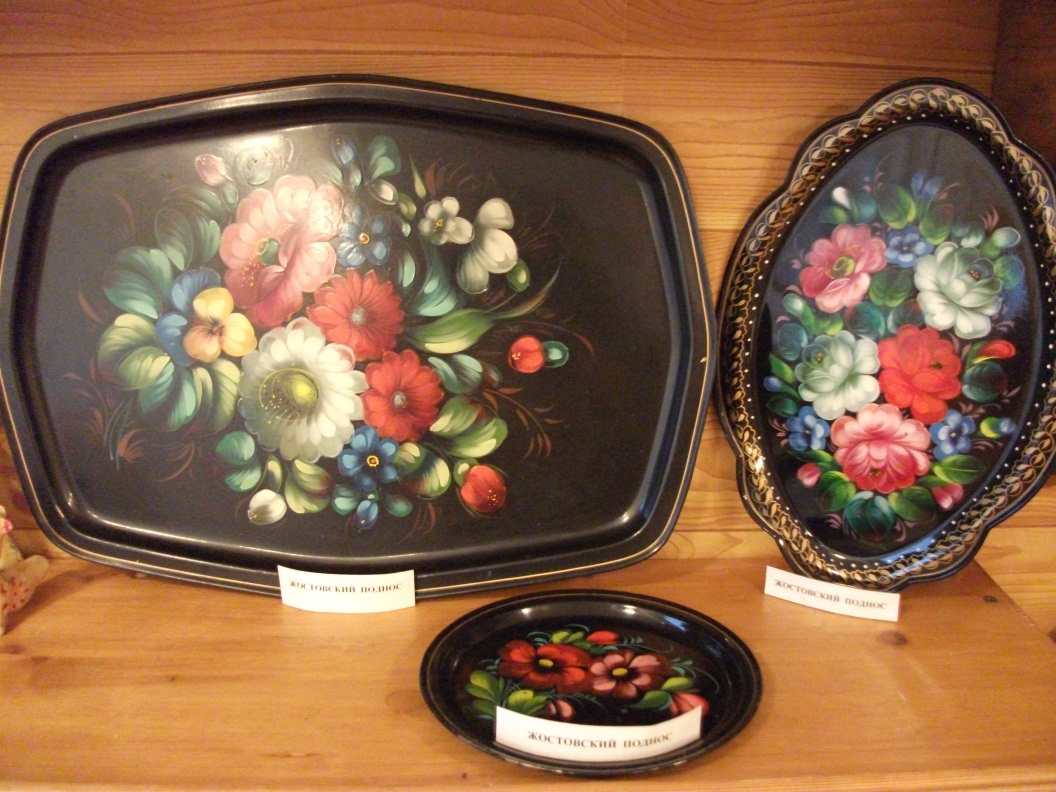 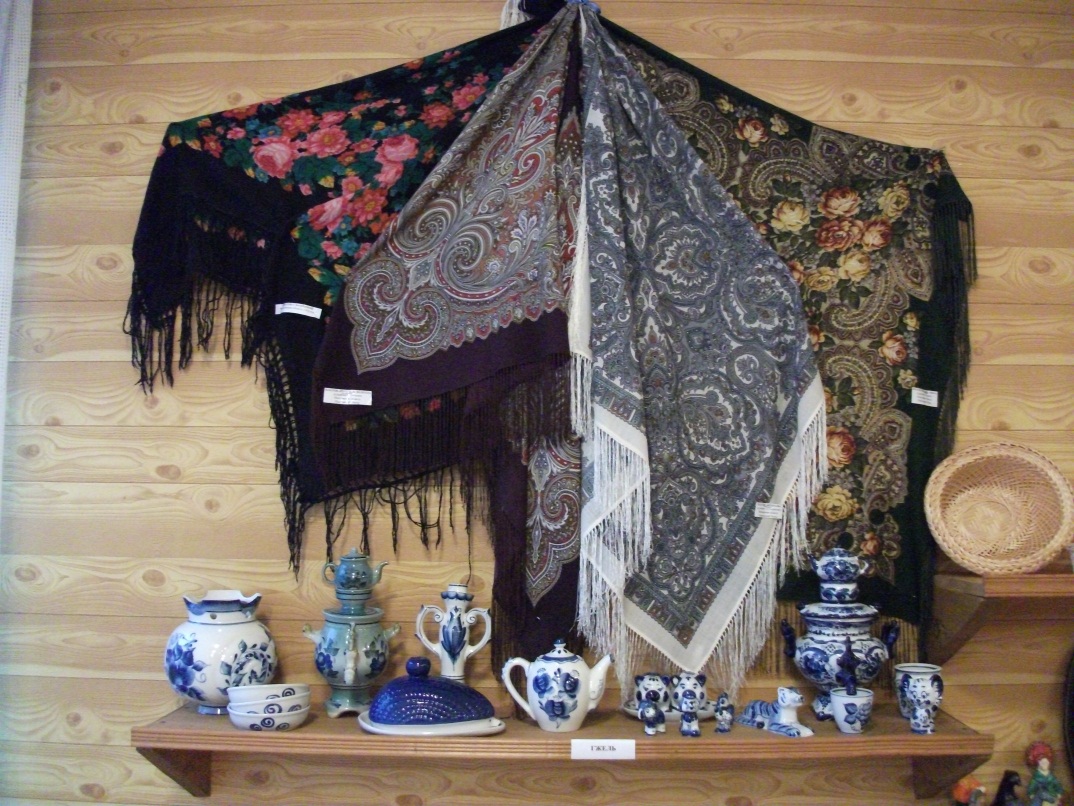 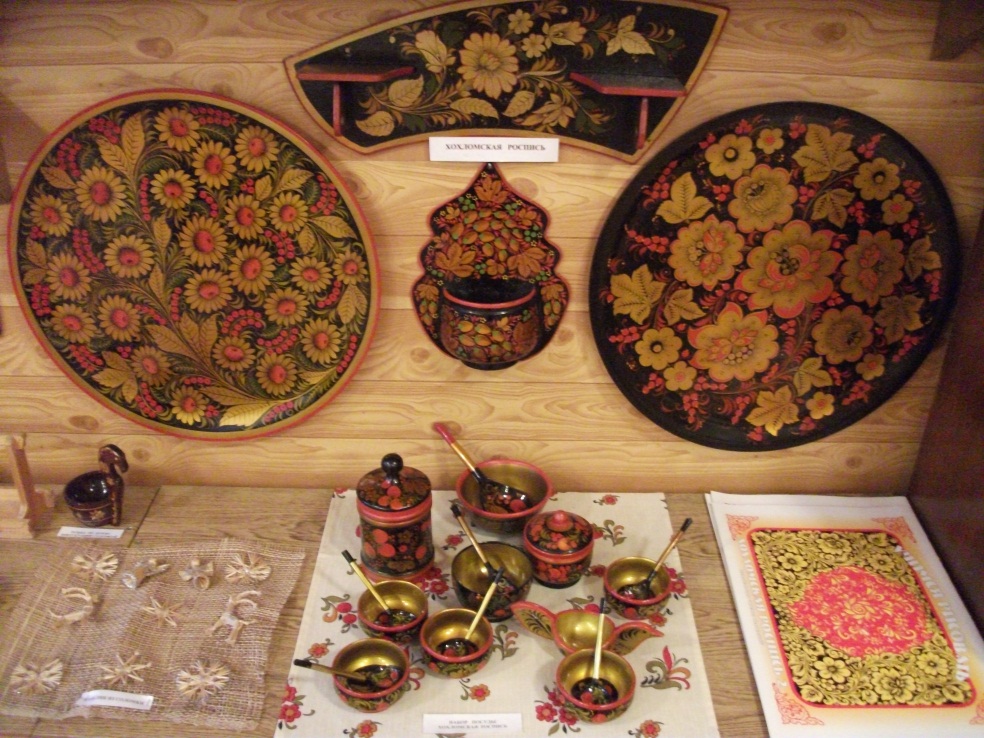